m
m (myš)
Proč nepravidelné: 2 + 3?J. Obdržálek
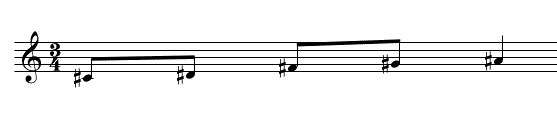 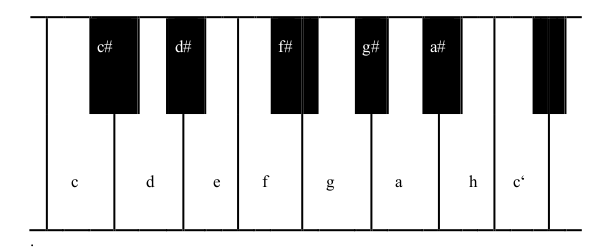 JDF
jeden den s fyzikou
Praha, 2017-02-16
m
Kde se vzaly bílé klávesyna piáně?
A co jsou ty černé?
m
Základy z hudby: tón
Hudba používá tóny
Tón je pravidelné kmitání.
Tón má určitou výšku popsanou frekvencí f,
  která určuje, kolik kmitů proběhne za sekundu.
Komorní „a“ má  f = 440 Hz, tedy 440 kmitů/s
Vysoký tón má vysokou frekvenci: f = 1 000 Hz
Nízký tón má nízkou frekvenci: f = 200 Hz
m
m
Interval = vzdálenost 2 tónů
Dva tóny tvoří interval (kvarta „hoří“ má 3:4)
Vnímáme poměr frekvencí f : f‘, nikoli rozdíl f - f‘
 Například poměr 1:2 vnímáme jako oktávu,
	poměr 2:3 jako kvintu
	poměr 3:4 jako kvartu
a podobně. Uslyšíme o nich i dále.
m
m
Interval „oktáva“
Dvojnásobná frekvence („stejný tón“ A)
     55 Hz   A‘
   110 Hz   A
   220 Hz   a
   440 Hz   a‘
   880 Hz   a‘‘
1 760 Hz   a‘‘‘
3 520 Hz   a‘‘‘‘
m
m
Vyšší harmonické
1200 Hz
  6
1000 Hz
  5
800 Hz
 4
400 Hz
 2
600 Hz
 3
m
Hezké intervaly
Které intervaly nám znějí hezky (a proč)?
Porovnejme tóny, které jsme právě poznali:
200 Hz1
Prvních šest vyšších harmonických zní spolu docela příjemně
Konkrétně: tóny 4 + 5 + 6 vytvářejí tzv. „durový kvintakord“. Na něm založíme další postup
600 Hz
 3
400 Hz
 2
800 Hz
 4
1000 Hz
  5
1200 Hz
  6
m
Plán postupu
Vyjdeme z jednoho kvintakordu; nazveme ho „tónika“, T. Máme tak první tři tóny.
Nad něj přistavíme další kvintakord; „dominanta“, D. Přibyly dva tóny.
Poslední kvintakord postavíme naopak dolů, pod tóniku; bude to „subdominanta“, S. Přibyly dva tóny.
Máme nyní celkem 7 tónů, a podíváme se na jejich frekvence – na intervaly, které tvoří.
Zahajujeme tónikou.
m
m
Frekvence tónů z akordů T, D, S
S   F  – A  – c   (4  :  5  :  6) 
Abychom mohli porovnat f navzájem,
vynásobíme trojice postupně
     4	          	 6	      9
 (16 : 20 : 24) (24 : 30 : 36)(36 : 45 : 54)
Tím máme sedm různých tónů s frekvencemi
 16 : 20 : 24 : 30 : 36 : 45 : 54
D g  – h –  d‘(4  :  5  :  6)
T				(název)
 c  – e –  g				(tóny)	 (4  :  5  :  6)				(poměry f )
m
m
m
m
Vše do jedné oktávy, c(24)-c‘(48)
subdominanta       tónika        dominanta   F  – A     –     c   –  e  –   g    – h – d‘ 	(tóny)  16 : 20     :     24  : 30  :   36   : 45 : 54	(frekvence)
Podtržené tóny jsou však mimo oktávu c-c‘.
Zvýšíme proto F, A o oktávu (f‘ = 2 × f), 
32   40
d‘ snížíme o oktávu (f‘ = f / 2)	27
přidáme na konec c‘=48 a uspořádáme podle f:
  c     d     e     f      g     a      h    c‘
 24 : 27 : 30 : 32 : 36 : 40 : 45 : 48
m
m
m
Diatonická stupnice (durová)
m
m
Chromatická stupnice
m
Děkuji za pozornost
